Idee e parole nelle mani
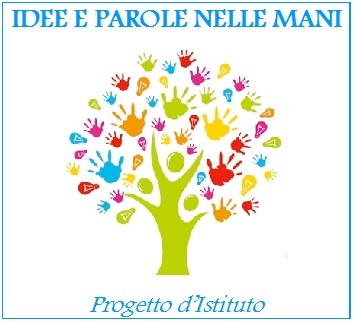 Numeri civici in ceramica
Fotografando…